Ранкове коло
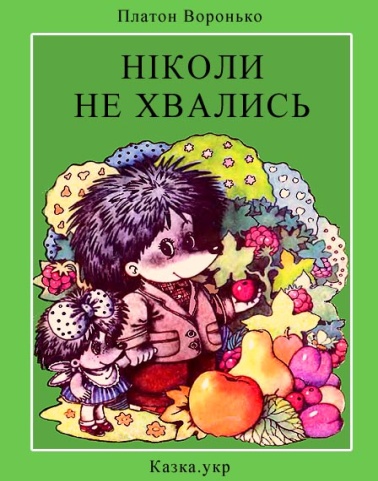 Робота в групах
Словникова робота
ПЕ-РЕ-БРЕ-ДЕ – перейде
Брід – мілке місце річки, яке можна перейти або переїхати
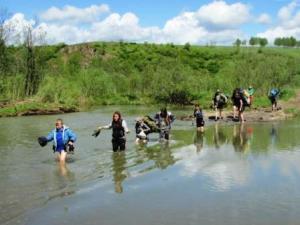 Гімнастика для очей
Фізкультхвилинка
Щоденник вражень
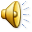